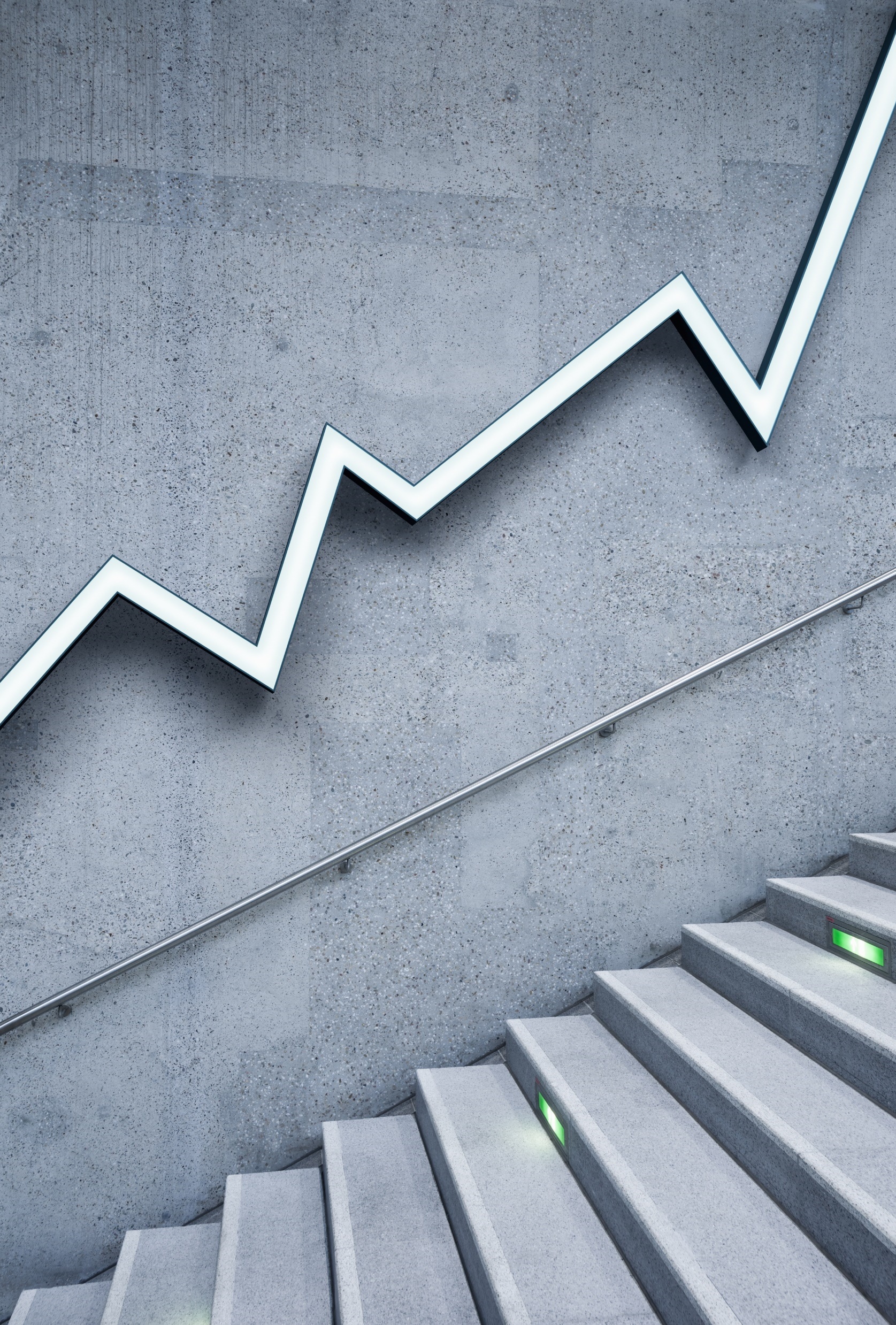 Overcoming Stigma: Societies Response and Impact –
The Self, Persona, The Anima/Animus, The Shadow Self, Self-Esteem, Capabilities, Outlook and Perception.
The Four Major Jungian Archetypes
The Shadow, Persona, The Self
Stigma and All Its Ugly Faces
● Violent, unpredictable, and dangerous.
● Impossible for you to succeed at certain challenges because of your illness.
● You are broken and can’t be fixed.
● Every expression of emotion is tied to your illness.
● Every change in behavior is tied towards instability and not taking your medication.
Impact of Stigma
● Lower Self- Esteem
● Feeling invisible
● Walking on eggshells. (Have to be on your best behavior)
● Thoughts, emotions, and opinions feel invalid
● You constantly question yourself and lose trust in yourself
● Your Shadow Self becomes stronger and “The Whisperer” becomes more ruthless
“Improving Self-Esteem is like climbing a flight of stairs. You move at your own pace, and you take it one small step at a time.”
- Negus Lamont
Self-Esteem = The Self Estimation of Your Worth and Abilities
● Only you know what you are capable of. Each limitation you place on yourself is a shackle on your mind. Do not do so without care.
● Self- Esteem can be built through accomplishing various tasks over a period of time. Focus on carrying out daily, weekly, and monthly tasks to build on your self-esteem.
● Rise above societies expectations and prove that you a bigger and better. Overcoming a mental illness is a badge of honor not a scar of shame. You are a survivor.
● If you don’t value yourself, why should anyone else?
The End
Next Topic: Stigma and Relationships – Peers, family, intimate partners, etc.